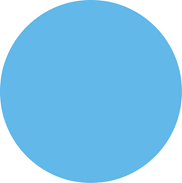 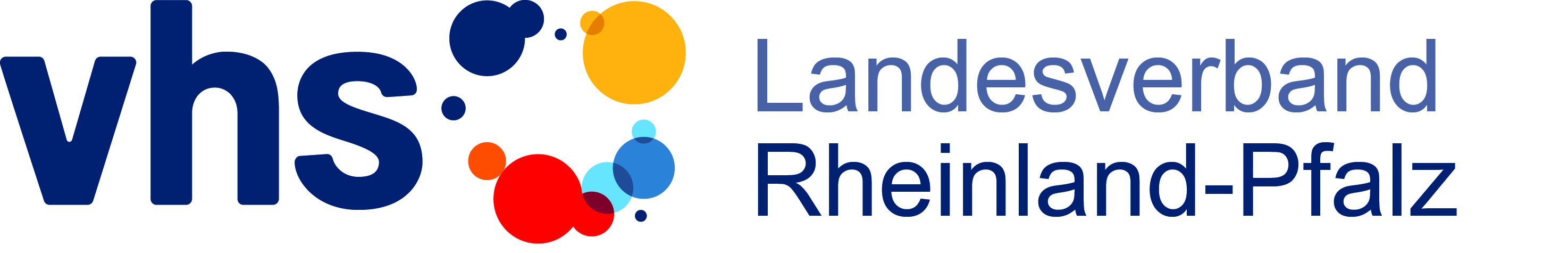 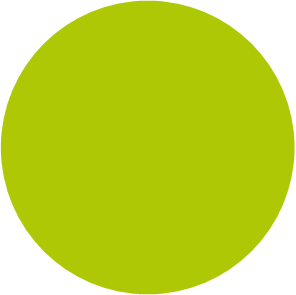 Die Volkshochschulen in Rheinland-Pfalz
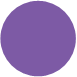 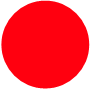 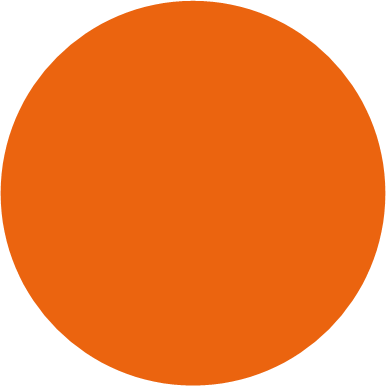 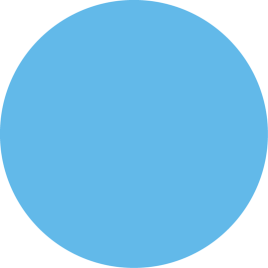 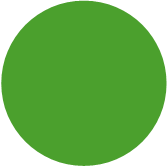 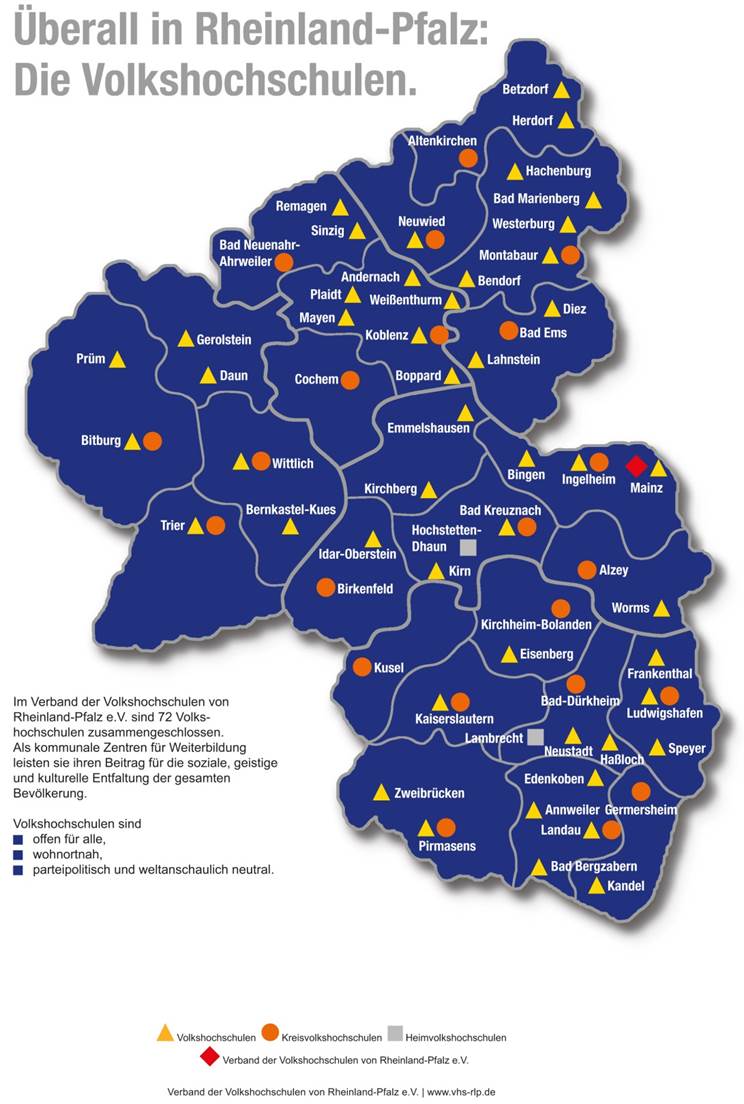 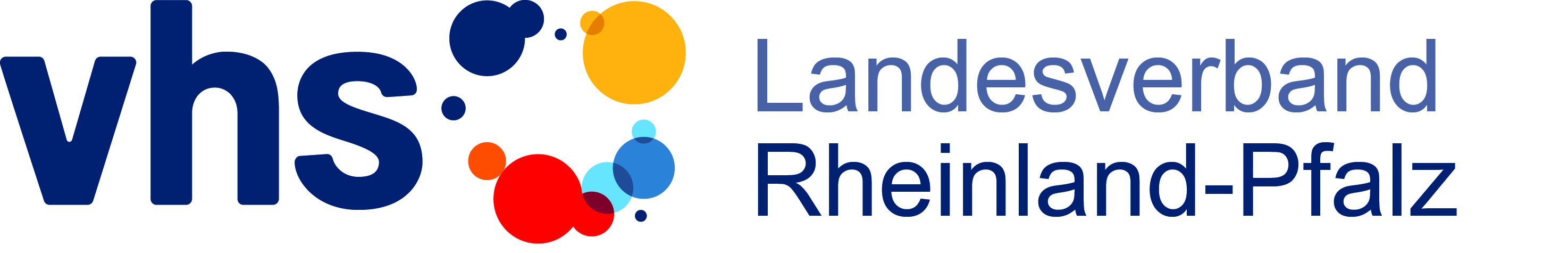 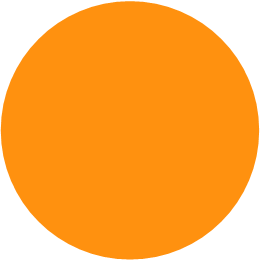 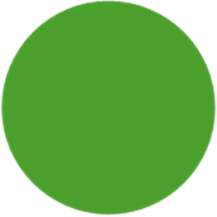 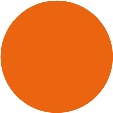 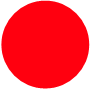 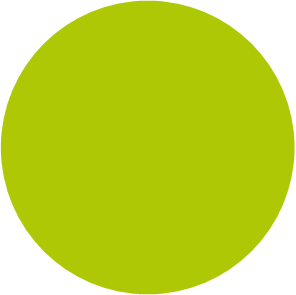 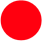 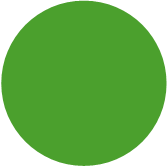 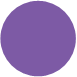 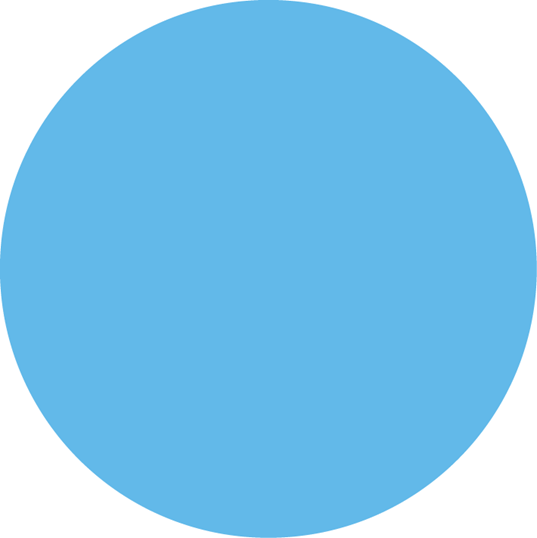 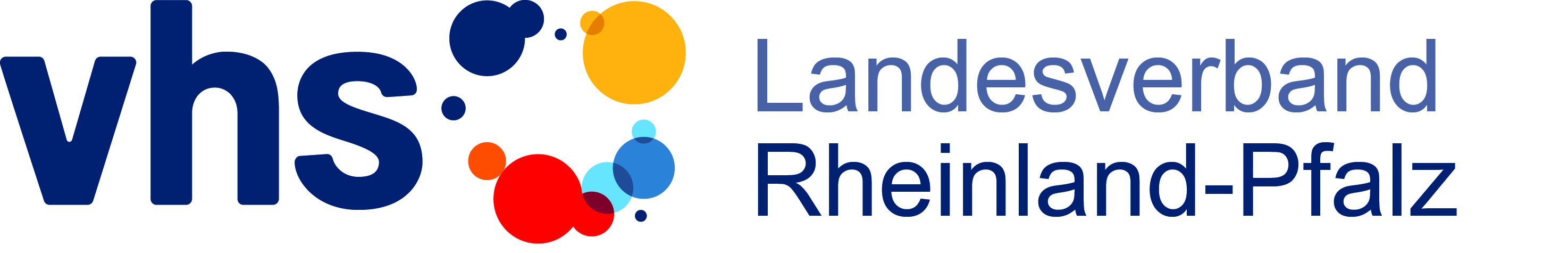 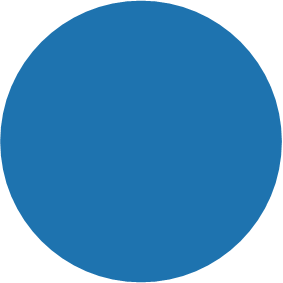 DATEN – ZAHLEN – FAKTEN
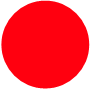 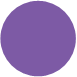 30.000  Weiterbildungsseminare

700.000 Unterrichtsstunden

400.000 Teilnehmende			

	   PRO JAHR
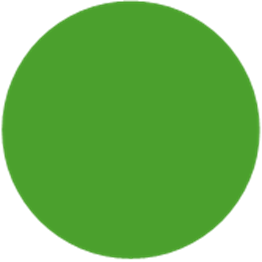 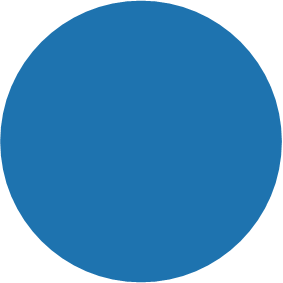 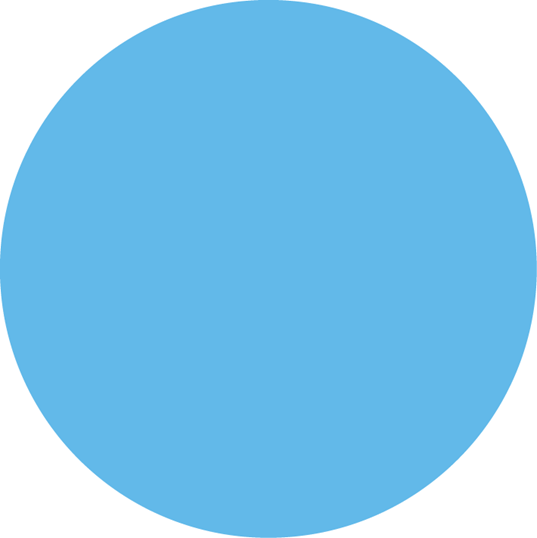 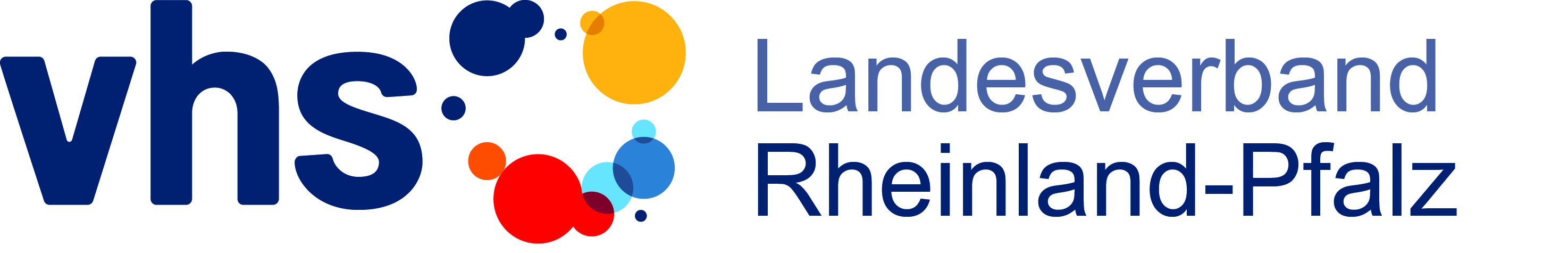 VOLKSHOCHSCHULEN SIND…
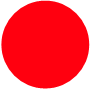 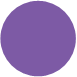 …flächendeckend und wohnortnah vertreten.

…kommunale Dienstleister in Sachen Weiterbildung.

…qualitätstestiert.

…weltanschaulich und parteipolitisch neutral.
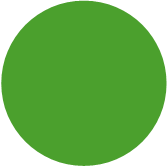 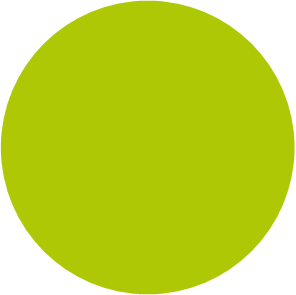 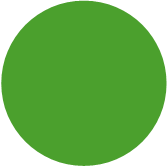 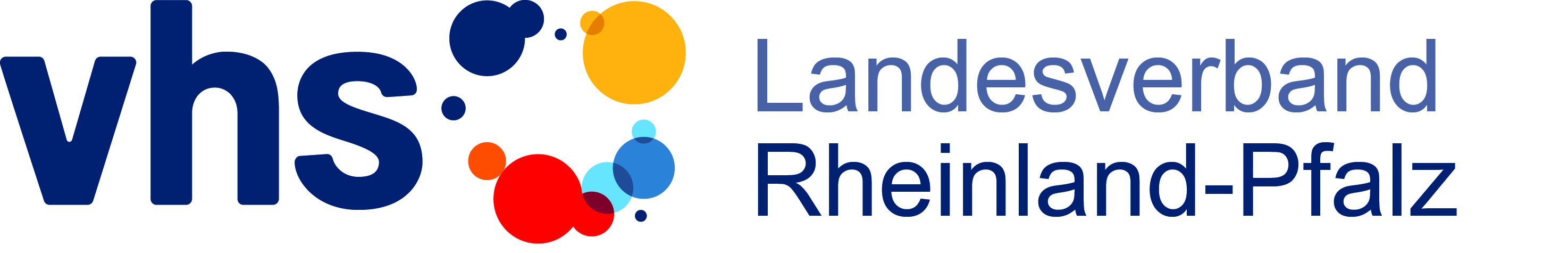 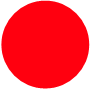 AUFGABEN UND ZIELE DES LANDESVERBANDES
Entwicklung von Grundsätzen und Leitlinien

Beratung und Unterstützung der Einrichtungen

Förderung der Vernetzung der Mitglieder
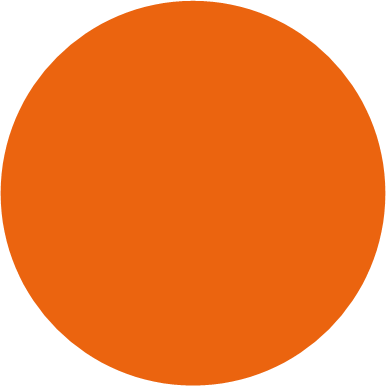 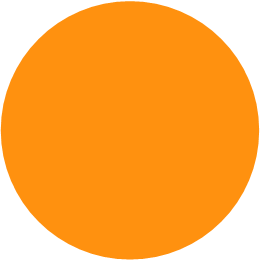 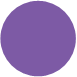 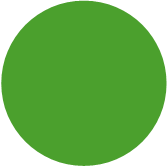 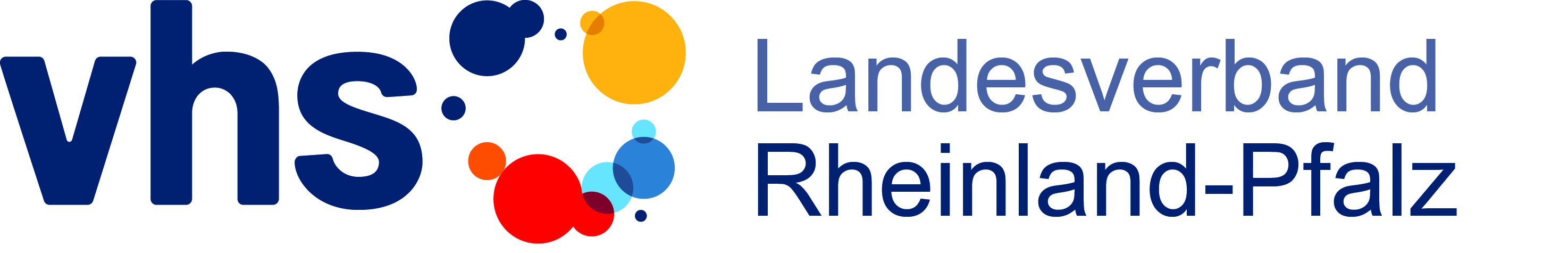 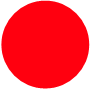 AUFGABEN UND ZIELE DES LANDESVERBANDES
Fort- und Weiterbildung von Leitungs-, Verwaltungs- und pädagogisches Personal sowie von Kursleiter/innen

Vertretung der gemeinsamen Interessen gegenüber politisch Verantwortlichen und Kooperationspartnern

Information der Öffentlichkeit über Aufgaben, Ziele und Leistungen der Volkshochschulen
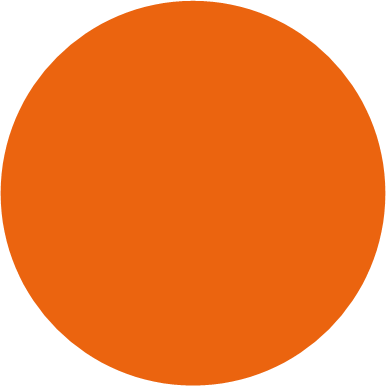 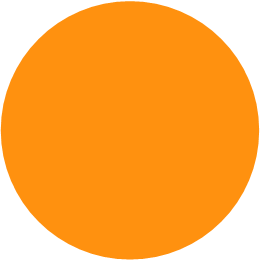 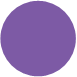 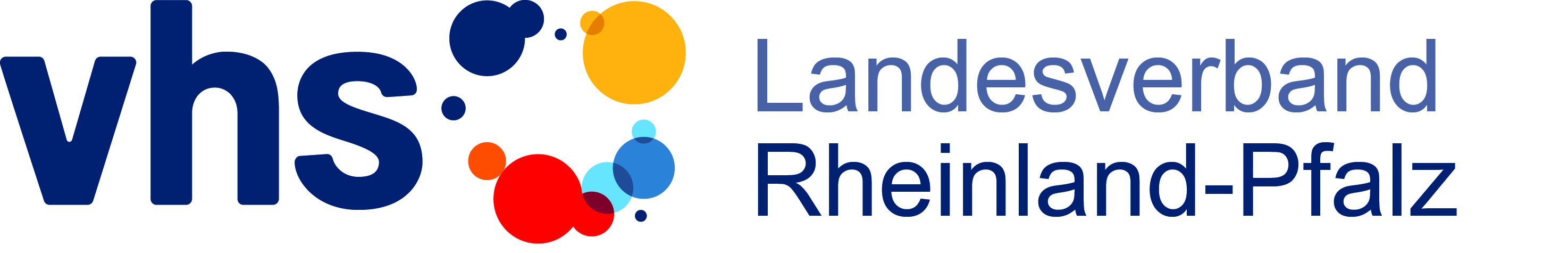 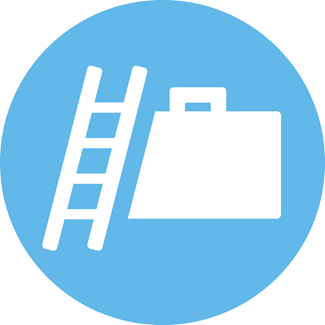 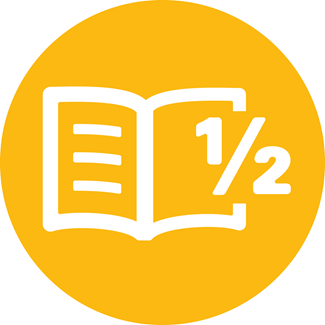 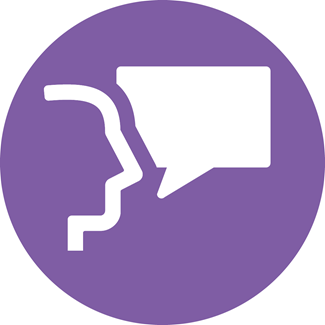 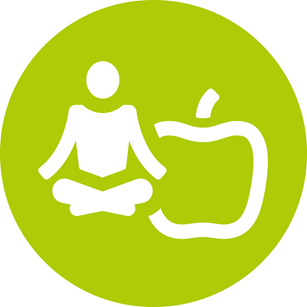 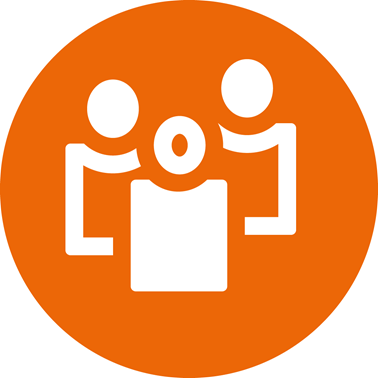 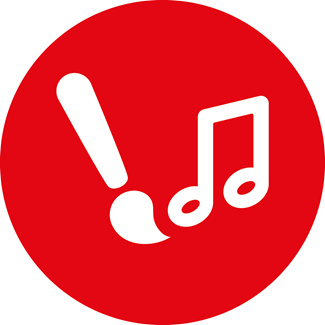 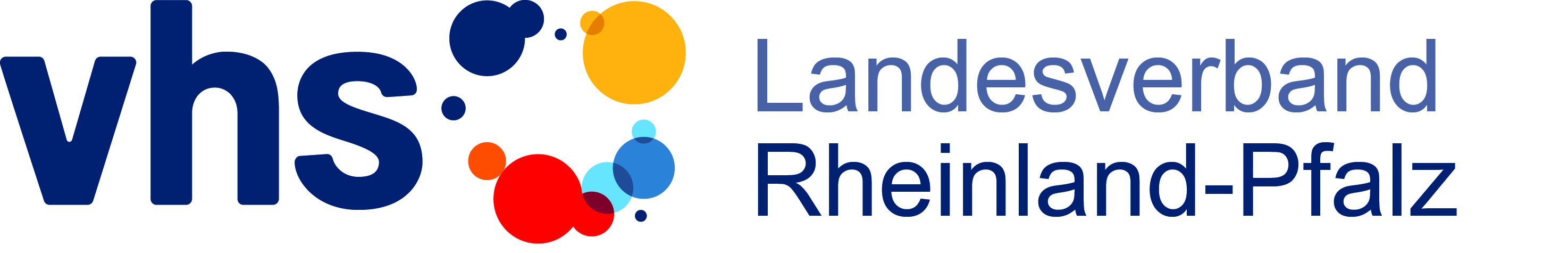 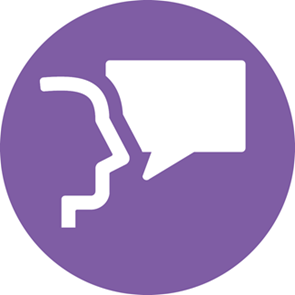 Sprachen	                  	Daten – Zahlen – Fakten (2012)
8.475 Kurse
310.897 Unterrichtsstunden
78.510 Teilnehmende
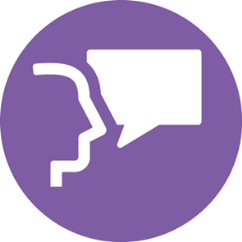 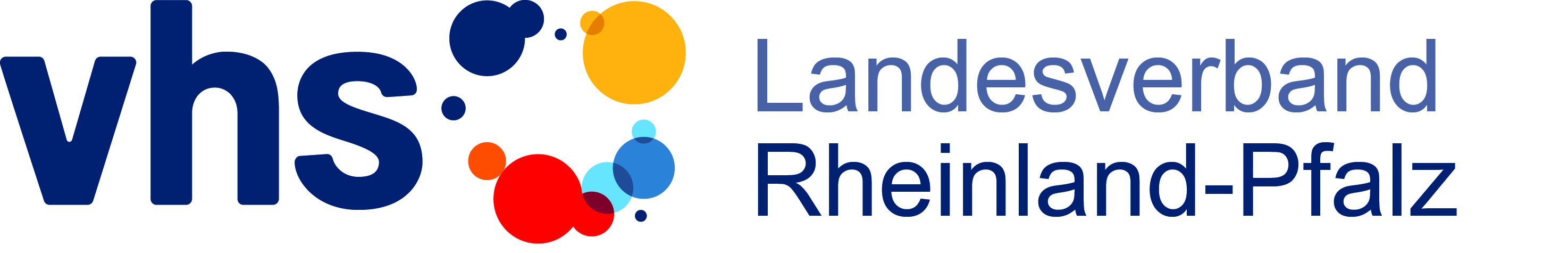 Fremdsprachliche Qualifizierung an Volkshochschulen trägt bei…


…	zur Erweiterung der persönlichen Kommunikationsfähigkeit. 

…	zur Verbesserung der beruflichen Chancen auf dem globalen Arbeitsmarkt.

…	zur interkulturellen Verständigung.

…	zur Förderung des europäischen Integrationsprozesses.
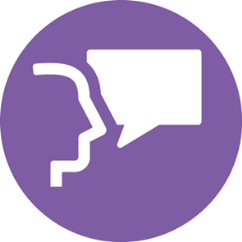 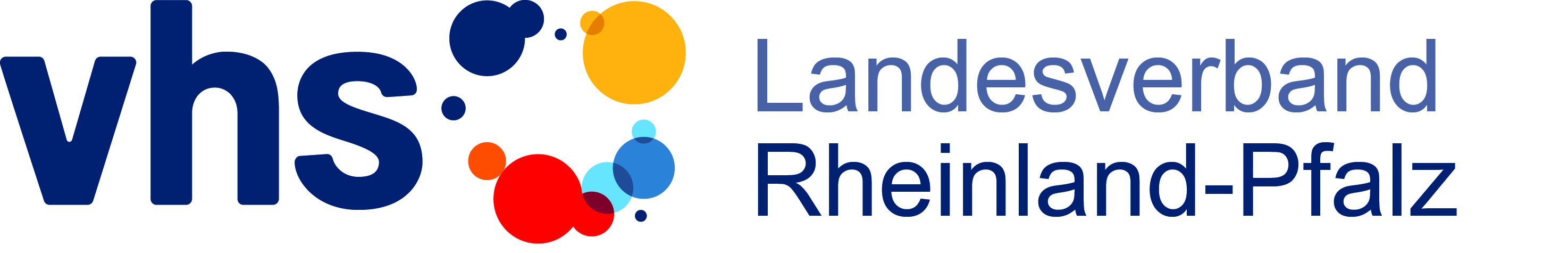 Lehr- und Lernziele:

Erweiterung der persönlichen Kommunikationsfähigkeit 

Berücksichtigung der gesellschaftlichen und beruflichen Situation der Teilnehmenden

Analyse des kulturellen Hintergrundes der Sprache

Sensibilisierung für angemessene, verständnisfördernde Kommunikation
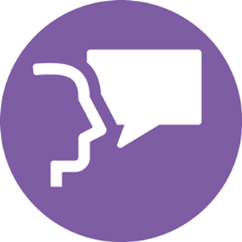 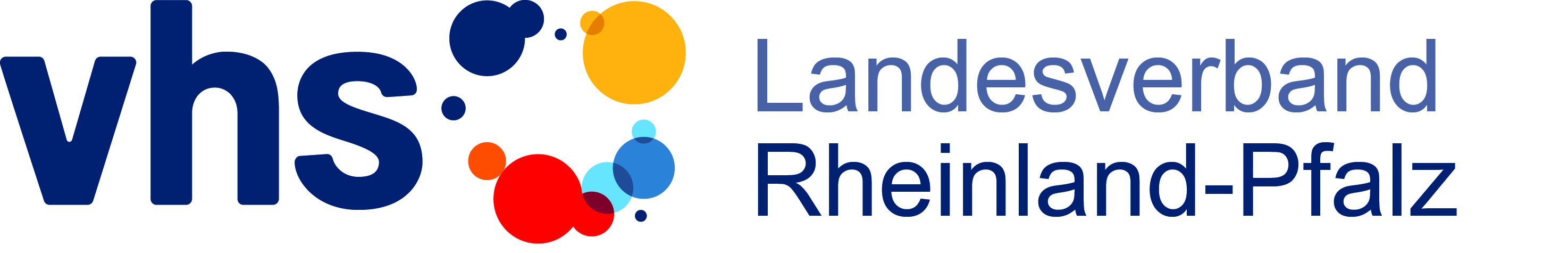 Unterrichtsmethoden & Kurssystem
Orientierung am Gemeinsamen Europäischen Referenzrahmen für Sprachen (GER)
International anerkannte Sprachprüfungen und Sprachzertifikate
Modularer Kursaufbau
Unterschiedliche Einstiegs- und Wahlmöglichkeiten
Methodenvielfalt
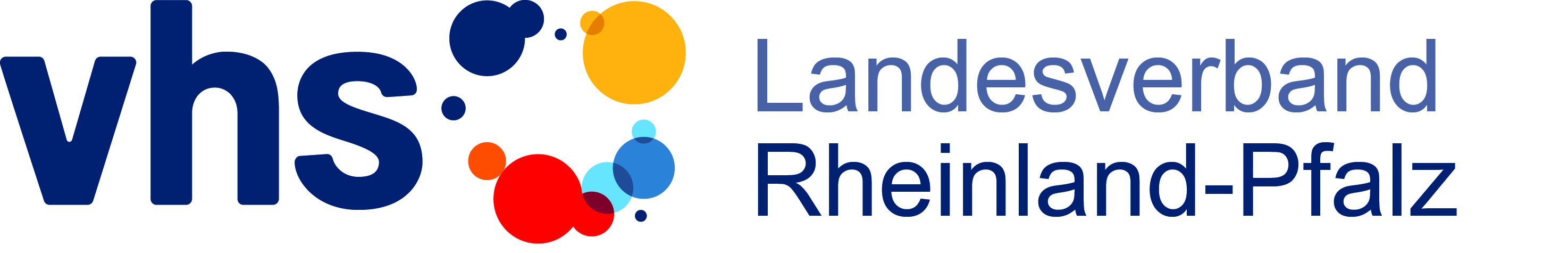 Integration
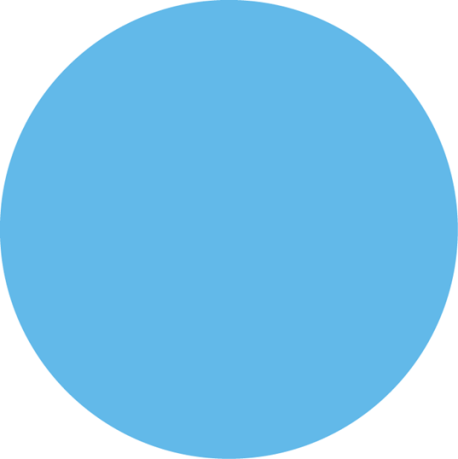 Gemäß dem Bundesamt für Migration und Flüchtlinge sind die Volkshochschulen seit 1. September 2008 staatlich anerkannte Prüfstellen zur Abnahme des Einbürgerungstests.

In Rheinland-Pfalz sind 45 Prüfstellen an  Volkshochschulen eingerichtet.

Die Volkshochschulen ermöglichen die Beratung und    Anmeldung zum Einbürgerungstest.
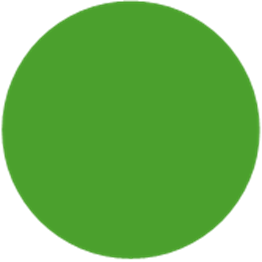 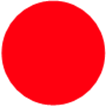 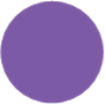 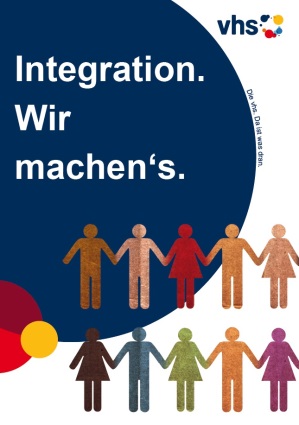 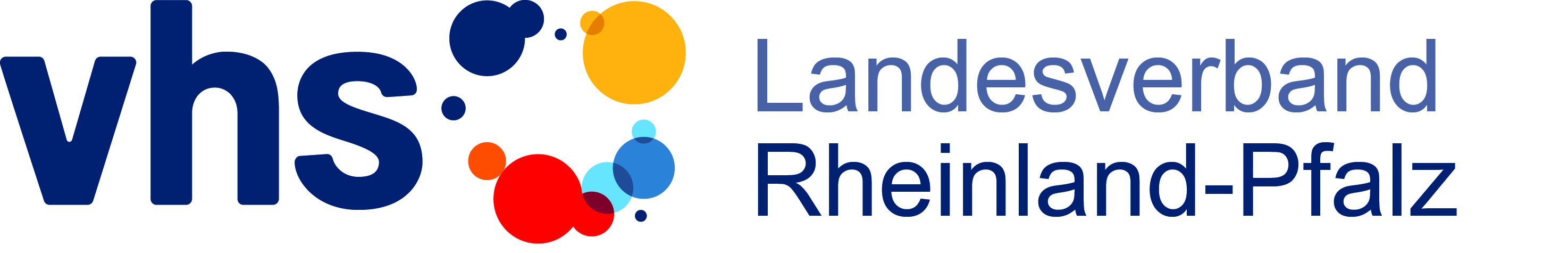 Integration
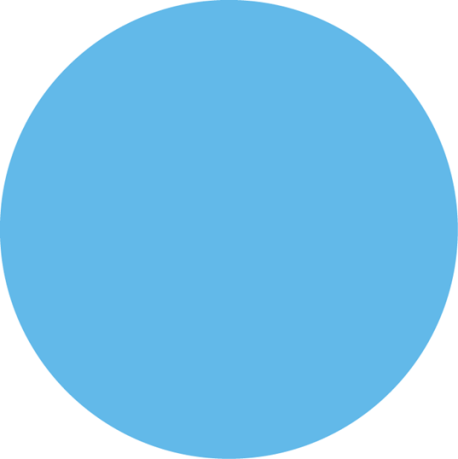 Volkshochschulen sind kommunale Dienstleister im Integrationsbereich.

30 Volkshochschulen in Rheinland-Pfalz sind als Integrationskursträger des Bundesamts für Migration und Flüchtlinge (BAMF) zugelassen. 

Die Integrationskurse an Volkshochschulen … 
…orientieren sich an den Interessen, Fähigkeiten und Zielen der Teilnehmenden.
…sind abgestimmt auf die regionalen Gegebenheiten.
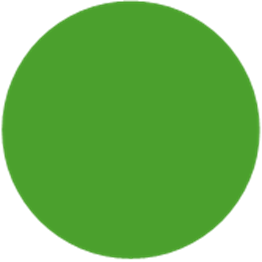 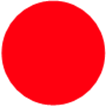 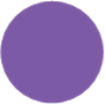 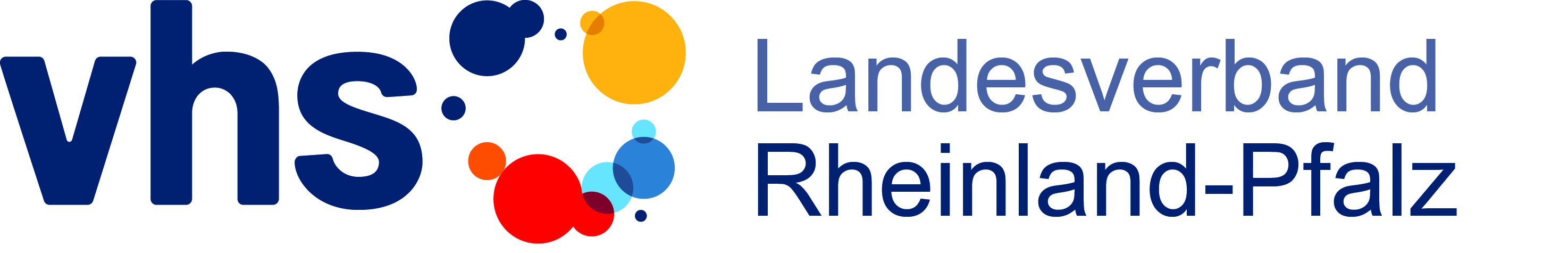 Integrationsarbeit 
an Volkshochschulen
Vermittlung von Sprachkenntnissen und interkultureller Kompetenz

Vermittlung von Kenntnissen gesellschaftlicher Strukturen und kultureller Gegebenheiten

Berufliche Qualifizierungsangebote

Differenzierte, alltagsnahe Kursangebote

Berücksichtigung der unterschiedlichen Voraussetzungen der Teilnehmenden

Lernen in kleinen, multinationalen Gruppen
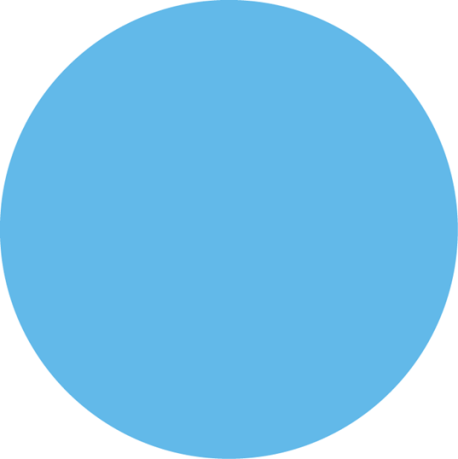 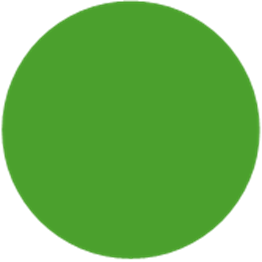 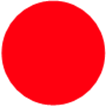 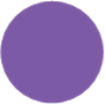 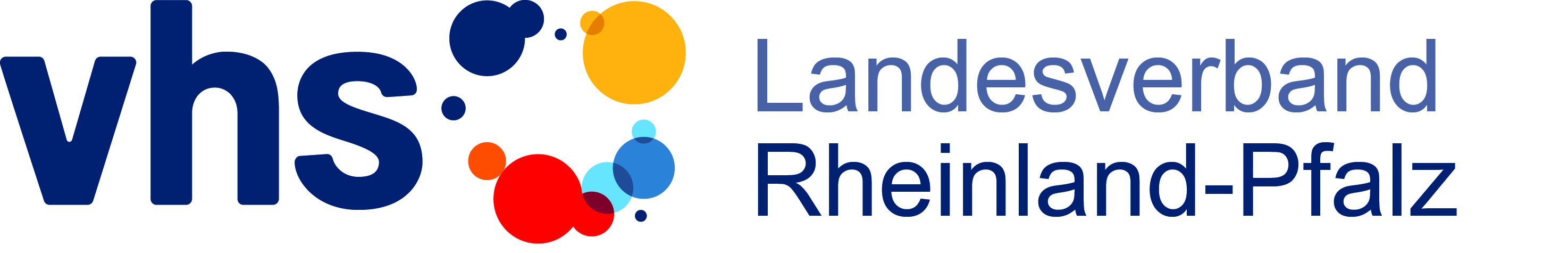 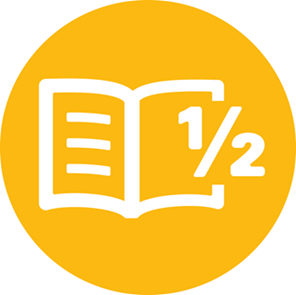 Alphabetisierung & 		   		Grundbildung		Daten – Zahlen – Fakten (2013)
Förderung des Kursangebotes aus Landesmitteln und Mitteln des Europäischen Sozialfonds (ESF)		
29       beteiligte Volkshochschulen in Rheinland-Pfalz	
116     Kurse 	        
7.890  Unterrichtsstunden 
	   (Kurse, Lernberatung und sozialpädagogische Betreuung)
842     Teilnehmende
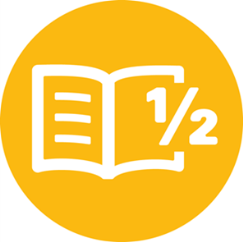 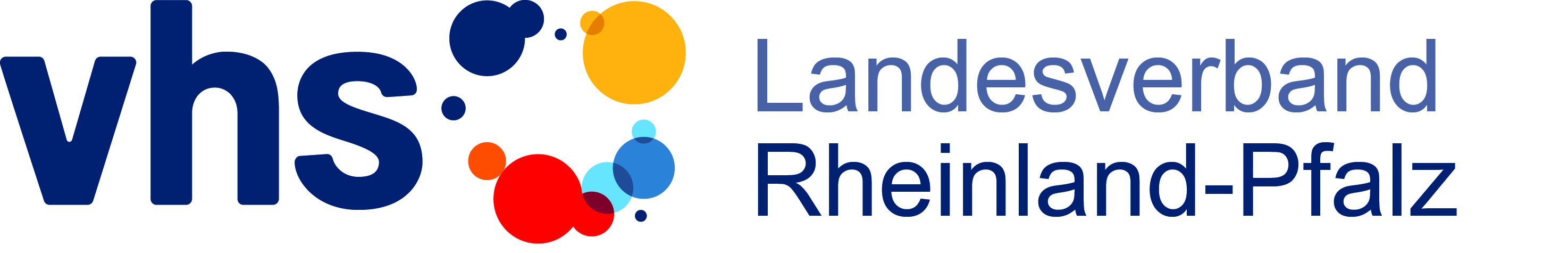 Alphabetisierung & Grundbildung

Erweiterung der Lese- und Schreib- und Grundbildungskompetenz der Teilnehmenden – seit nunmehr 30 Jahren
Seit 2011 Koordinierung durch landesweite regionale Alphabetisierungs- und Grundbildungsnetzwerke innerhalb der Projekte AlphaNetz (bis 2013) und GrubiNetz (seit 2014) 
Ziele von GrubiNetz:
Aufbau flächendeckender Kompetenznetzwerke Grundbildung und Alphabetisierung in Rheinland-Pfalz
Sensibilisierung regionaler Akteure, die mit den Zielgruppen in Kontakt kommen
Enttabuisierung durch Öffentlichkeitsaktionen und Vernetzung der Lernenden
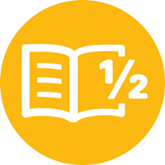 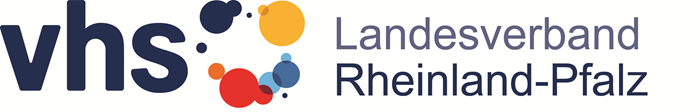 Schulabschlusskurse
Immer noch verlässt eine ständig steigende Zahl von Schulabgängern/innen das Schulsystem ohne qualifizierten Abschluss.

Kurse zum Nachholen von Schulabschlüssen an Volkshochschulen eröffnen persönliche und berufliche Chancen und tragen zur Chancengleichheit bei.

Volkshochschulen in Rheinland-Pfalz bieten jährlich rund 100 Kurse zum Nachholen von Schulabschlusskursen an.
Schulabschlusskursean Volkshochschulen
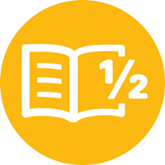 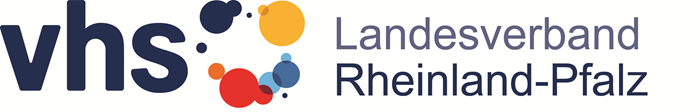 berücksichtigen die individuellen Bildungsbiographien.

beachten die besonderen Lerngewohnheiten oder Interessen der Teilnehmer/innen.

verwirklichen das Recht auf Bildung für alle.
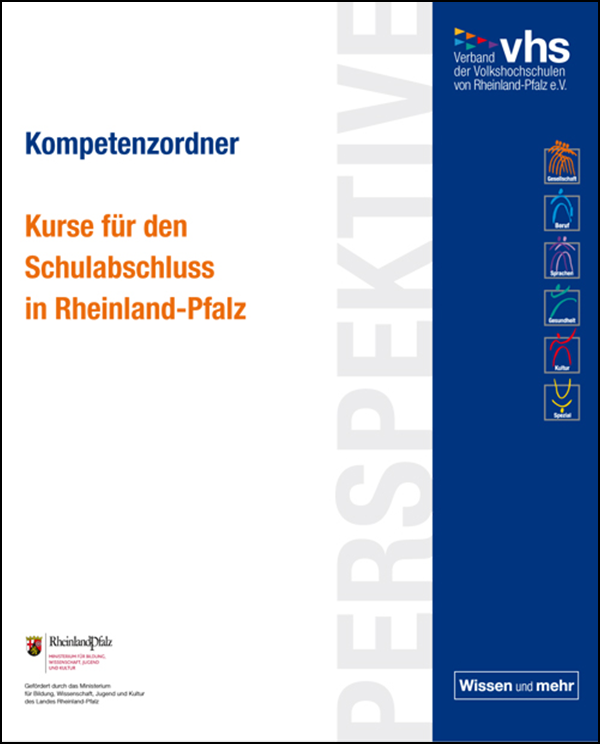 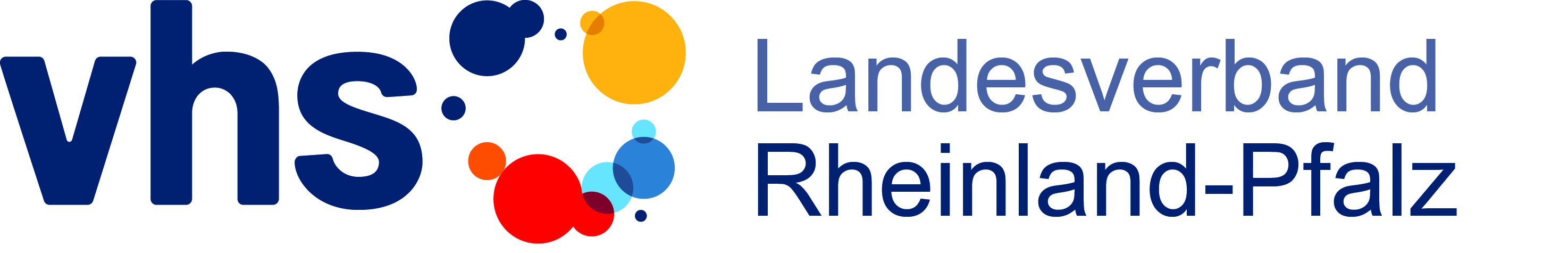 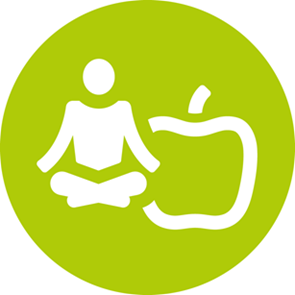 Gesundheitsbildung
 Daten – Zahlen – Fakten (2012)
10.742    Kurse 		                  

145.695  Unterrichtsstunden 	     

128.493  Teilnehmende
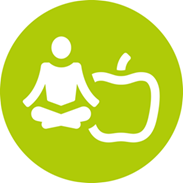 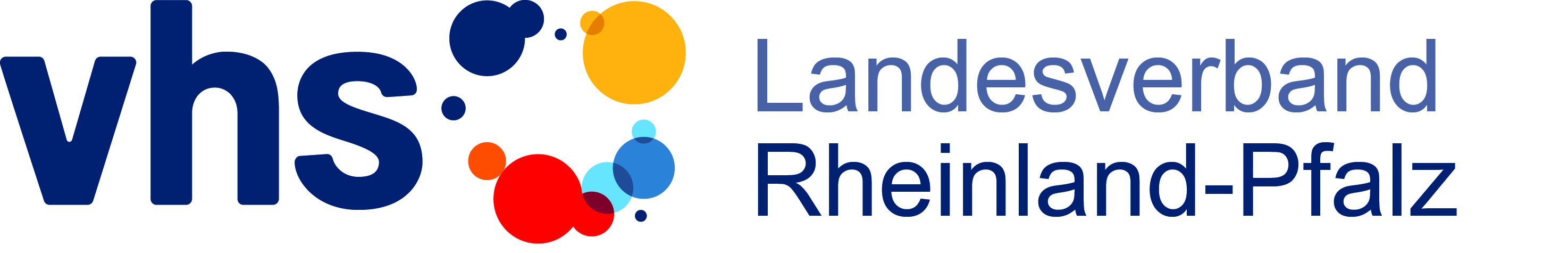 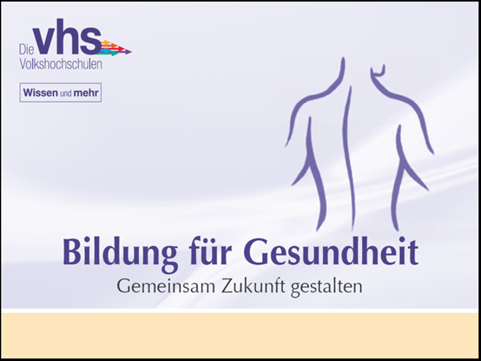 Volkshochschulen sind… 

…der bundesweit größte Anbieter in der Gesundheitsbildung.


…in ihrer flächendeckenden Präsenz und Kompetenz angesehener Partner in der Gesundheitsförderung.
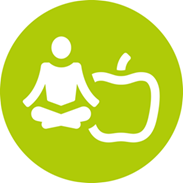 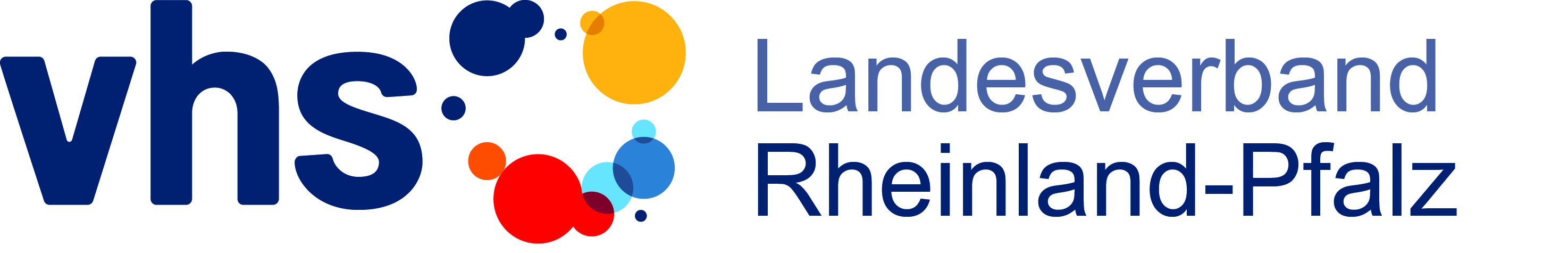 Gesundheitsbildung an Volkshochschulen… 

…stärkt das Vertrauen in die eigene Handlungskompetenz.
…orientiert sich an gesundheitsfördernde Faktoren (Ressourcen).
…verbindet körperliche, psychische, soziale und ökologische Faktoren.
…orientiert sich an der Nachfrage und gesellschaftlichen Entwicklungen.

Gesundheitsbildung stärkt die Eigenkompetenz.
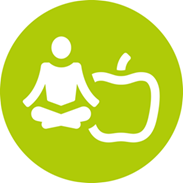 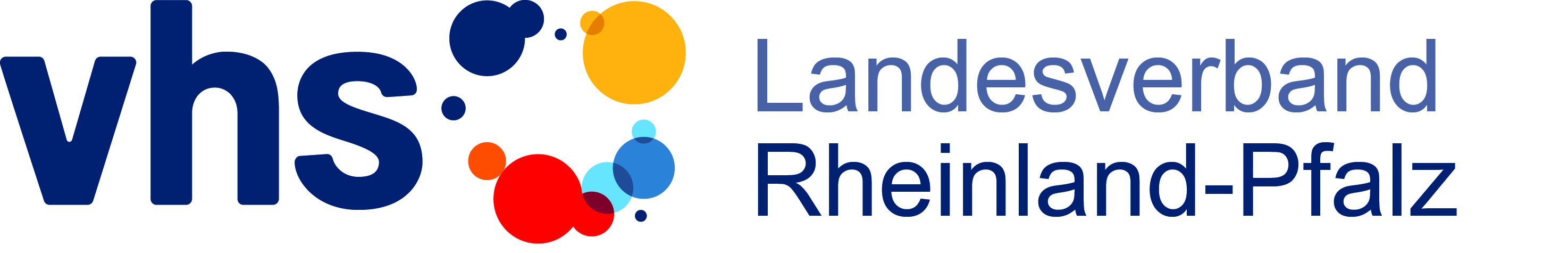 Umfangreiche Angebote in den Bereichen:
Bewegung / Fitness

Körpererfahrung / Entspannung

Ernährung / Kochen

Erkrankungen / Heilmethoden 

Gesundheitspflege
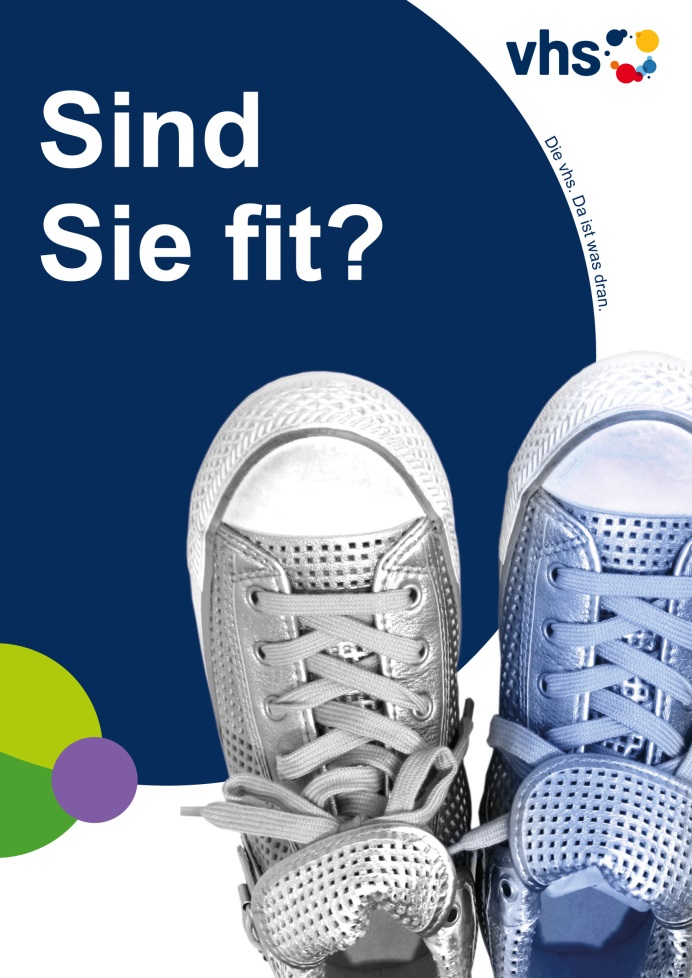 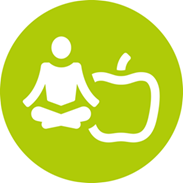 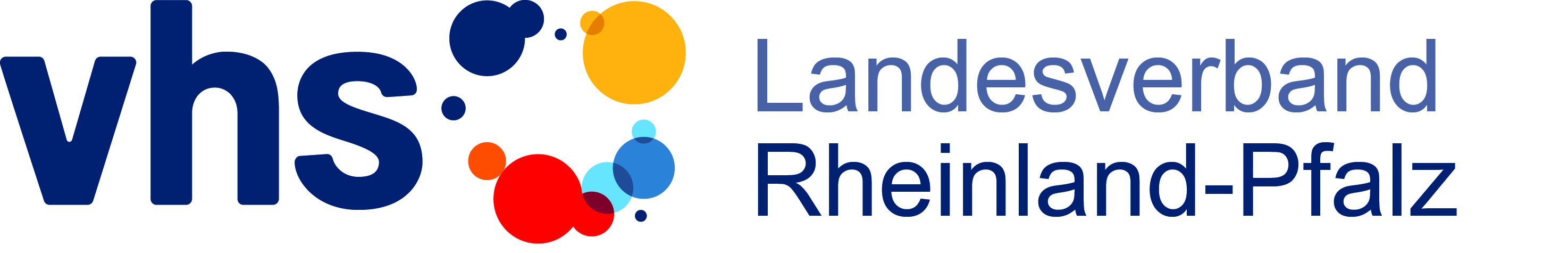 Ein breites Spektrum an gesundheitsfördernden Angeboten…

…zur Stärkung der Gesundheitskompetenz in Kooperation mit den Krankenkassen. 

…im Rahmen der betrieblichen Gesundheitsförderung. 

…zum Abbau sozialer Ungleichheit und gesundheitlicher Benachteiligung.

…für Lehrkräfte und Erzieher/innen in der Gesundheitsförderung.
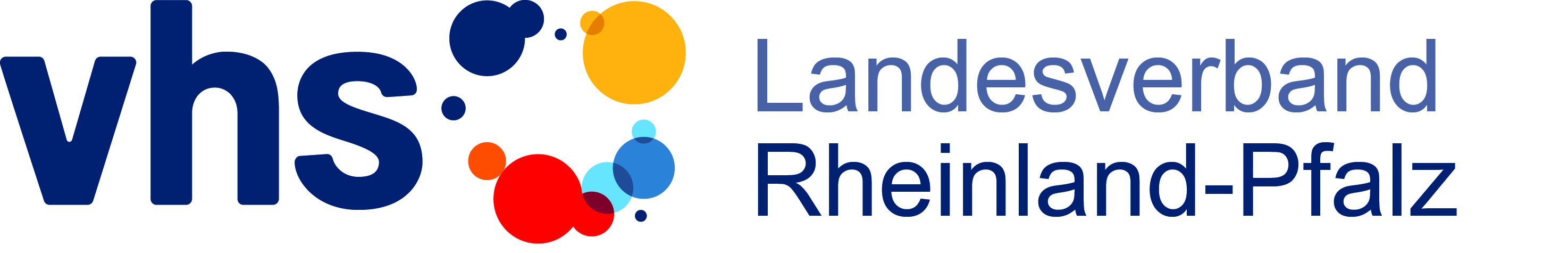 Kulturelle BildungDaten – Zahlen – Fakten (2012)
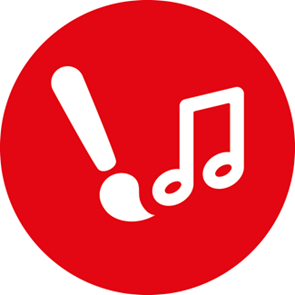 6.030 	  Kurse			

87.632 	  Unterrichtsstunden	

107.044  Teilnehmende
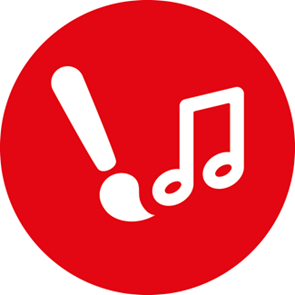 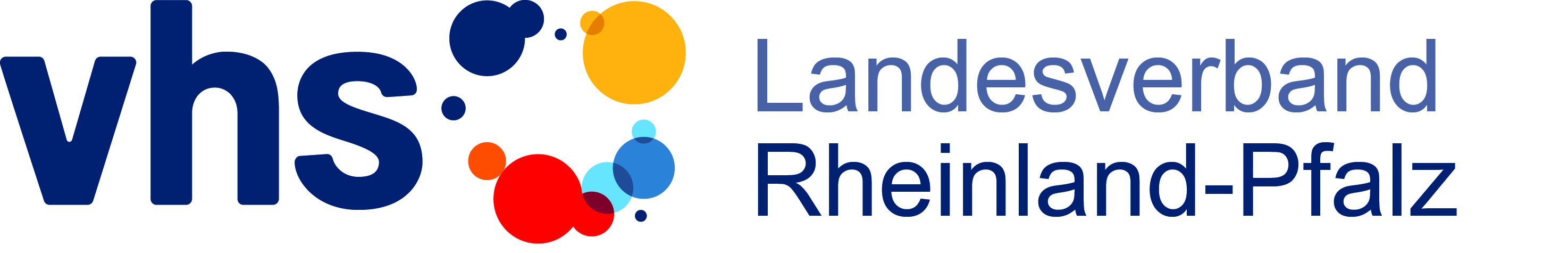 Volkshochschulen…

…fördern die Kommunikation über Kultur.
…schaffen Freiräume für Kreativität.
…fordern zur Reflexion heraus.
…sind Partner des Kultursommers Rheinland-Pfalz.

Kultur ist ein wichtiger Standortfaktor.
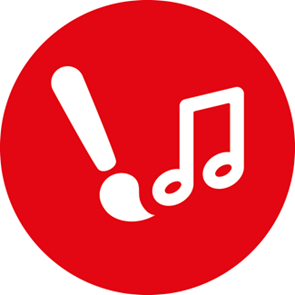 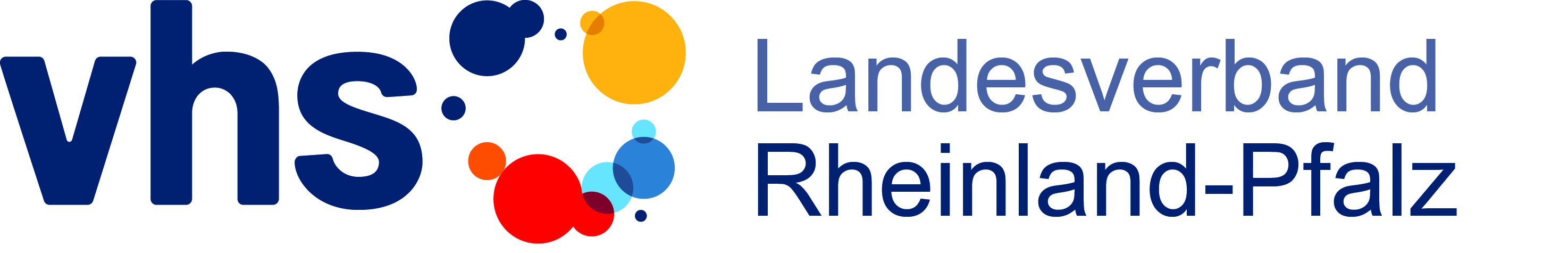 Kulturelle Bildung

fördert die gestalterischen Fähigkeiten. 

sensibilisiert für die unterschiedlichen Formen künstlerischen Ausdrucks.

erweitert die kulturellen und kommunikativen Kompetenzen. 

sensibilisiert für soziokulturelle und interkulturelle Lebenszusammenhänge.
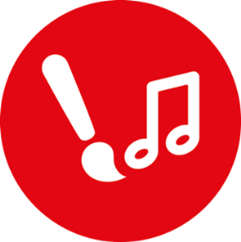 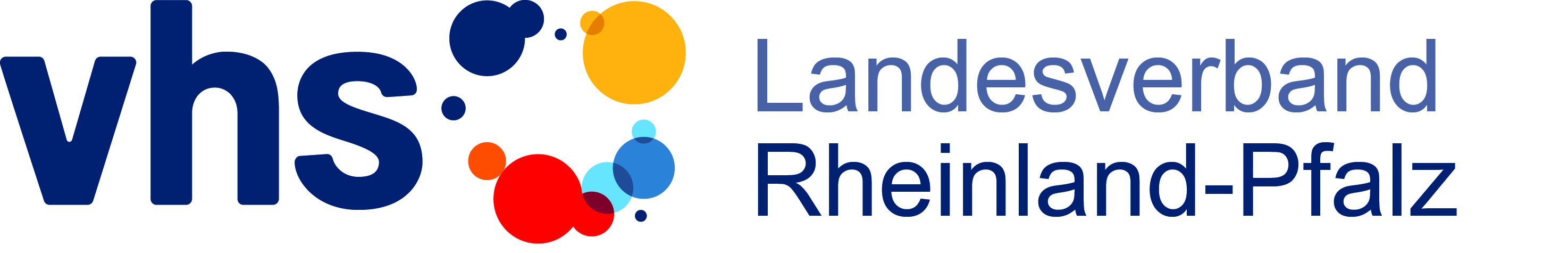 Volkshochschulen bieten Angebote für:

Bildende Kunst

Darstellende Kunst

Kunst- und Kulturgeschichte

Musik

Textiles Gestalten

Literatur

Medien
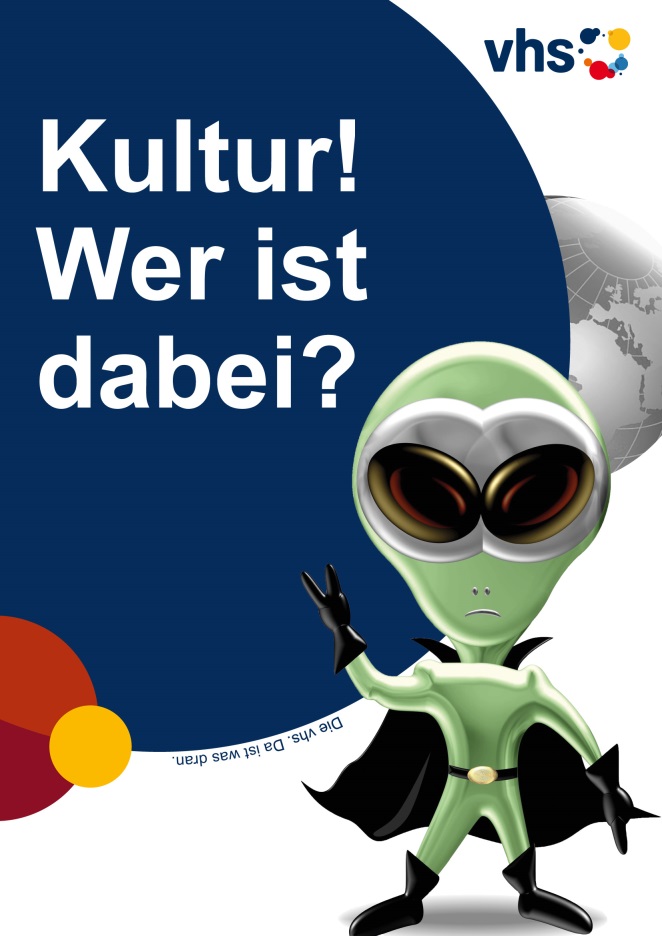 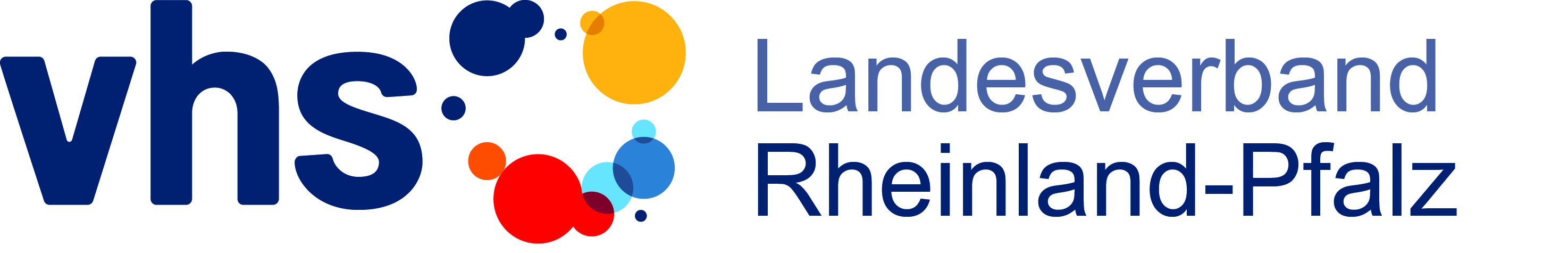 Arbeit und Beruf
Daten – Zahlen – Fakten (2012)
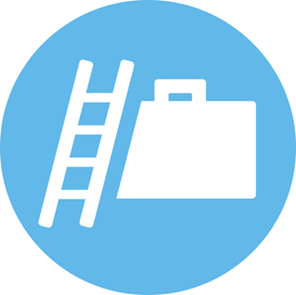 3.204 Kurse				  
66.292 Unterrichtseinheiten		  
29.755 Teilnehmende
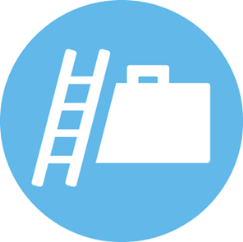 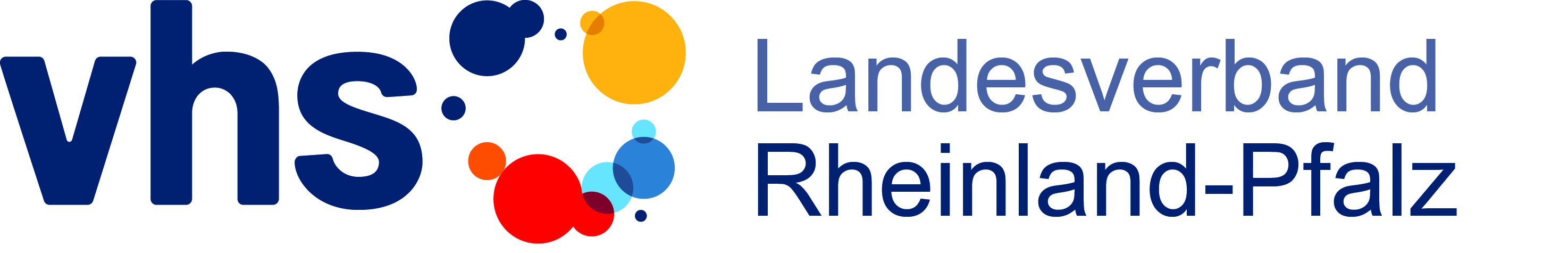 Volkshochschulen verbessern Beschäftigungschancen…

…mit Bildungsangeboten zur beruflichen Qualifizierung, mit berufsorientierten Fremdsprachen und grundlegenden Schlüsselqualifikationen.

…mit arbeitsmarktnahen, modularisierten und abschlussbezogenen Angeboten.

…und fördern damit die Wirtschaftskraft und die Standortqualität ihrer Region sowie den gesellschaftlichen Strukturwandel.
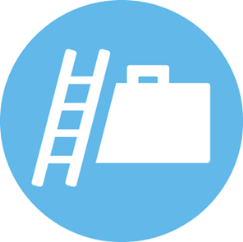 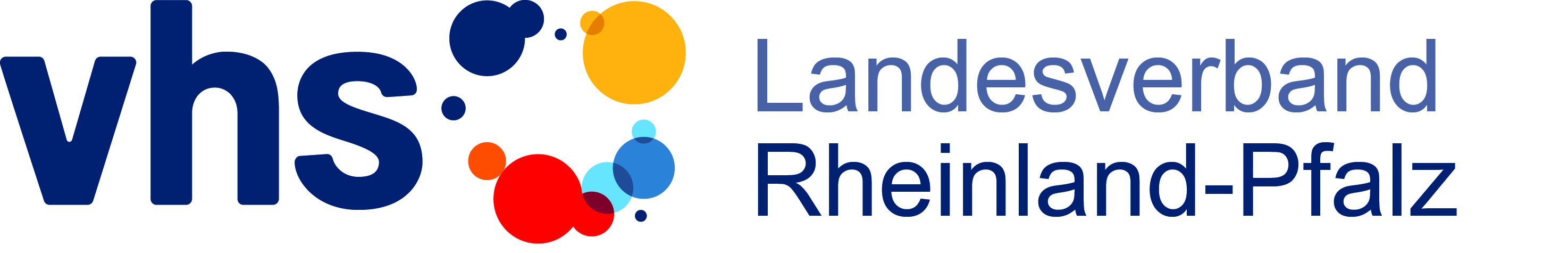 Das Angebot der beruflichen Bildung umfasst:
Informations- und Kommunikationstechniken
Kaufmännisches Wissen     
Vermittlung von persönlichen und sozialen Kompetenzen für Management, Wirtschaft und Verwaltung 
Fortbildungsangebote im Pflege-, Erziehungs- und Gesundheitsbereich 
Lehrgänge zur beruflichen Orientierung 
Berufsorientierte Fremdsprachen
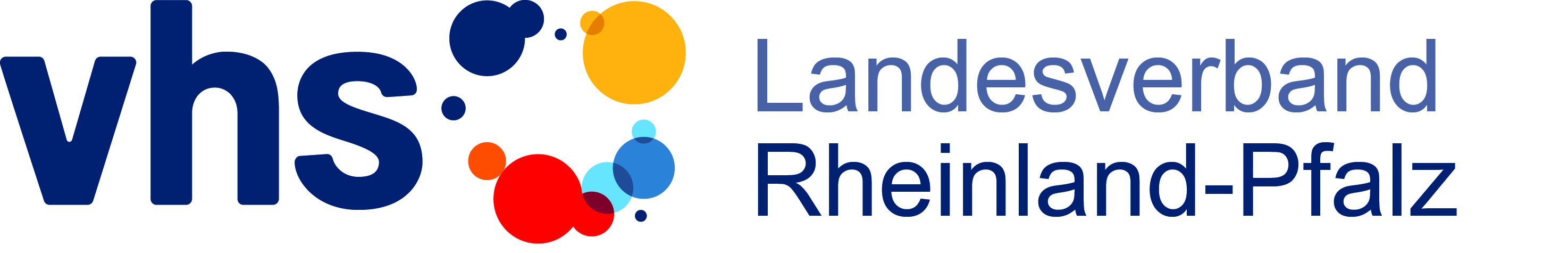 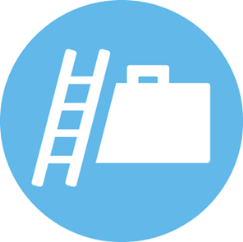 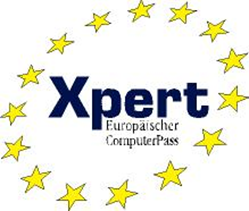 Xpert: Ein standardisiertes System der beruflichen Weiterbildung
Der Xpert Europäische Computerpass zertifiziert IT-Anwenderwissen im Office-Bereich.

Der Xpert Business zertifiziert kaufmännisches und betriebswirtschaftliches Know–how.

Der Xpert Personal Business Skills ermöglicht individuelle Fortbildungsprofile zur Erlangung sozialer Kompetenzen.
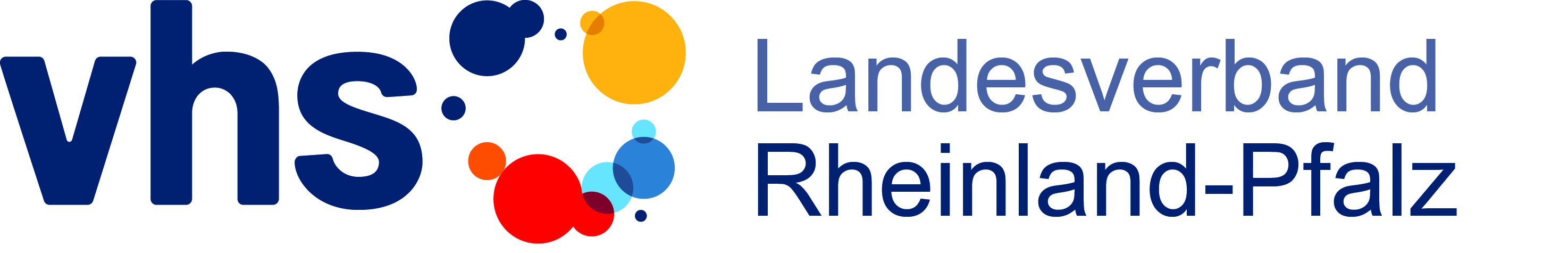 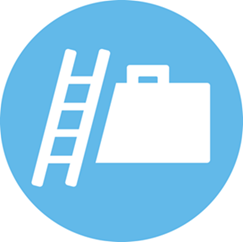 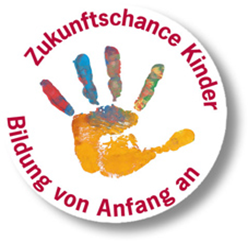 Zukunftschance Kinder:
Bildung von Anfang an
Volkshochschulen…

…sind kompetente Fortbildungspartner des Landes im Programm „Zukunftschance Kinder – Bildung von Anfang an“. 
…bieten wohnortnahe, bedarfsgerechte Fortbildungen für Erzieher/innen und Tagespflegepersonen.
…tragen mit ihren Fortbildungsangeboten zur Qualitätssicherung in der Kindertagespflege bei.
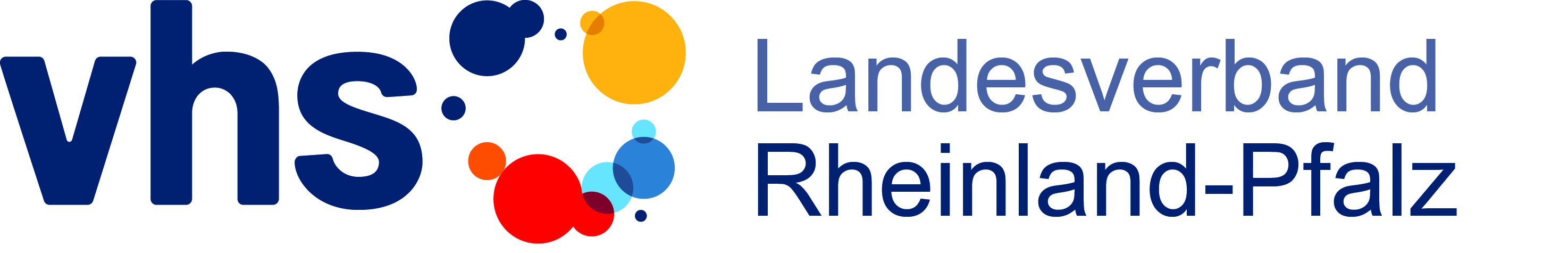 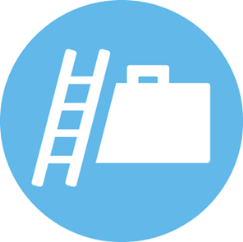 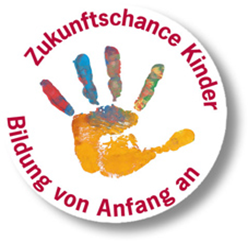 Qualifikation der Tagespflegepersonen durch…

…wohnortnahe und kostengünstige Lehrgänge.

…die Orientierung am Curriculum des Deutschen Jugendinstituts. 

…die Vermittlung von Kenntnissen in den Bereichen:
Förderung von Kindern
Kooperation mit Eltern 
Arbeitsbedingungen der Tagespflegepersonen

Volkshochschulen leisten ihren Beitrag zu einem qualitätsvollen Angebot an Kindertagespflegeplätzen.
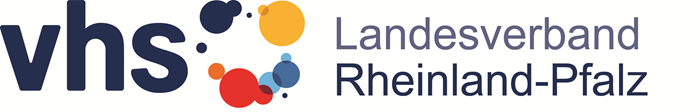 FrauenbildungGender Mainstreaming
Volkshochschulen fördern die Chancengleichheit zwischen den Geschlechtern…

…durch bedarfsgerechte Bildungsangebote für Frauen, die die Situation von Frauen in unserer Gesellschaft berücksichtigen.

…durch zielgruppendifferenzierte Angebote für: Frauen in Erziehungszeit, berufstätige Frauen, arbeitslose Frauen, junge Mütter, alleinerziehende Frauen, Migrantinnen und ältere Frauen.

…durch die Anerkennung von Gender Mainstreaming als Leitprinzip für die Erwachsenenbildung.
Frauenbildung &Gender Mainstreaming
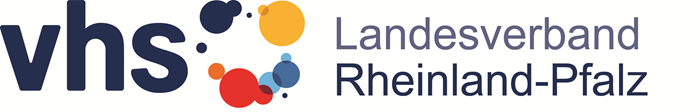 Spezifisches Bildungsangebot für Frauen
 an Volkshochschulen:

Orientierung und Qualifizierung für den 
     beruflichen Wiedereinstieg 
Kommunikation und Rhetorik
Selbstverwirklichung und Selbstbehauptung
Managementtechniken, Bürotechniken, EDV 
Existenzgründung 
Gesundheit 
Qualifizierung für die Mitarbeit in kommunalen Gremien
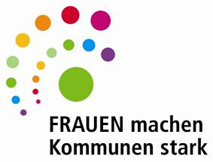 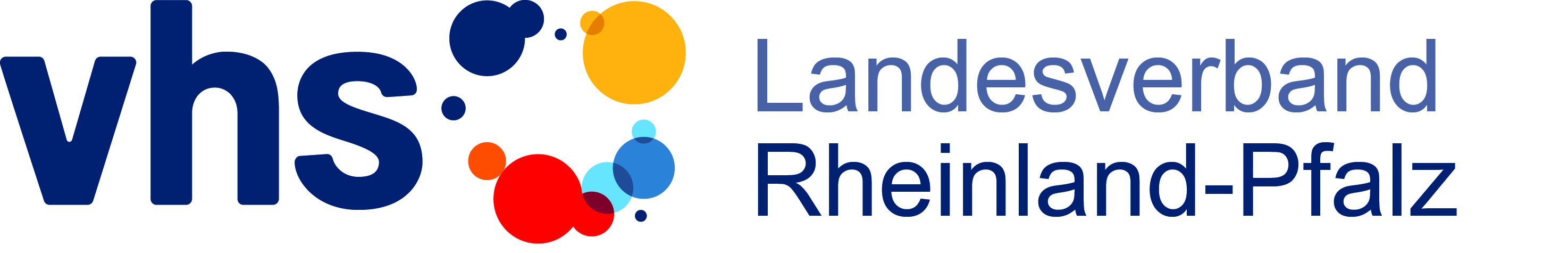 Politik – Gesellschaft –
  Umwelt     Daten – Zahlen – Fakten (2012)
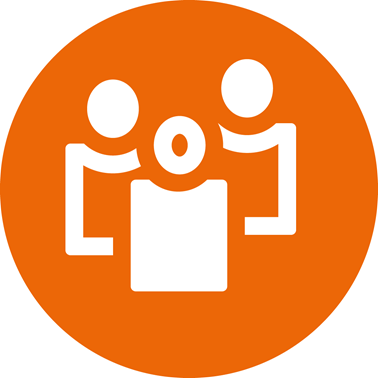 3.360  	Veranstaltungen

49.389 	Unterrichtsstunden

71.764 	Teilnehmende
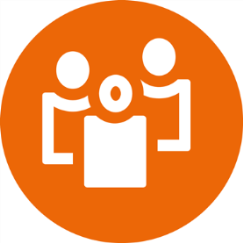 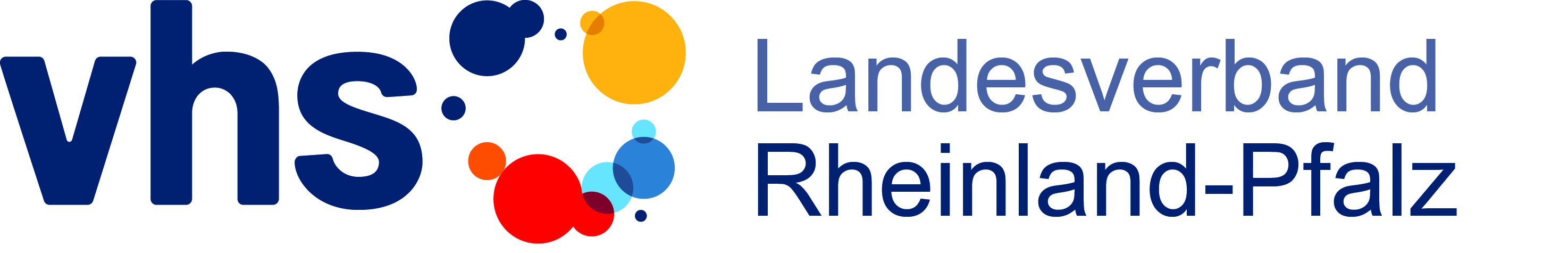 Politische Bildung an Volkshochschulen…

ist politisch und konfessionell unabhängig und neutral.

vermittelt qualifiziertes und qualifizierendes Orientierungswissen.

ermutigt  und befähigt Bürgerinnen und Bürger, kritisch und loyal an der Gestaltung unserer Gesellschaft mitzuwirken.
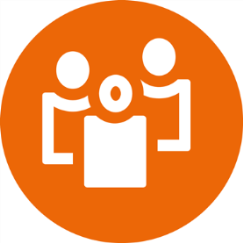 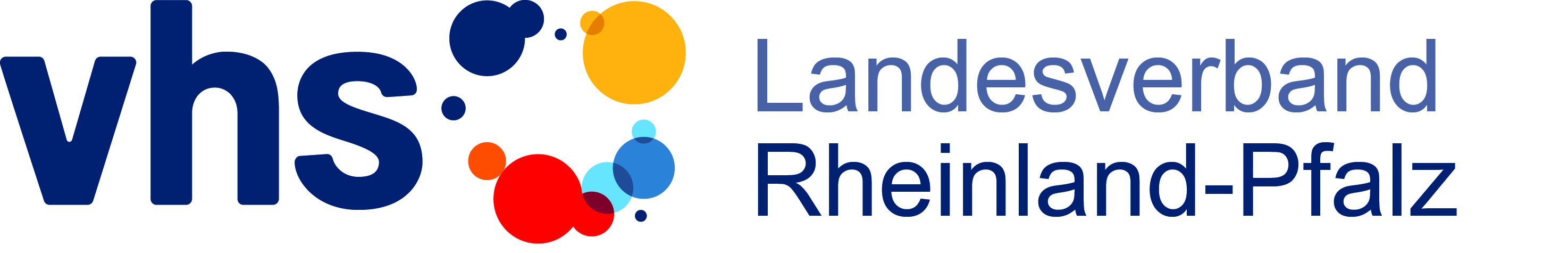 Volkshochschulen bieten 
Angebote in den Bereichen

Geschichte und Heimatkunde
Stadtgeschichte und Stadtentwicklung
aktuelle Tagespolitik
ökonomische Grundbildung
Philosophie und Religion
Recht und Verbraucherfragen
Umweltbildung